Flipped Classroom Guide
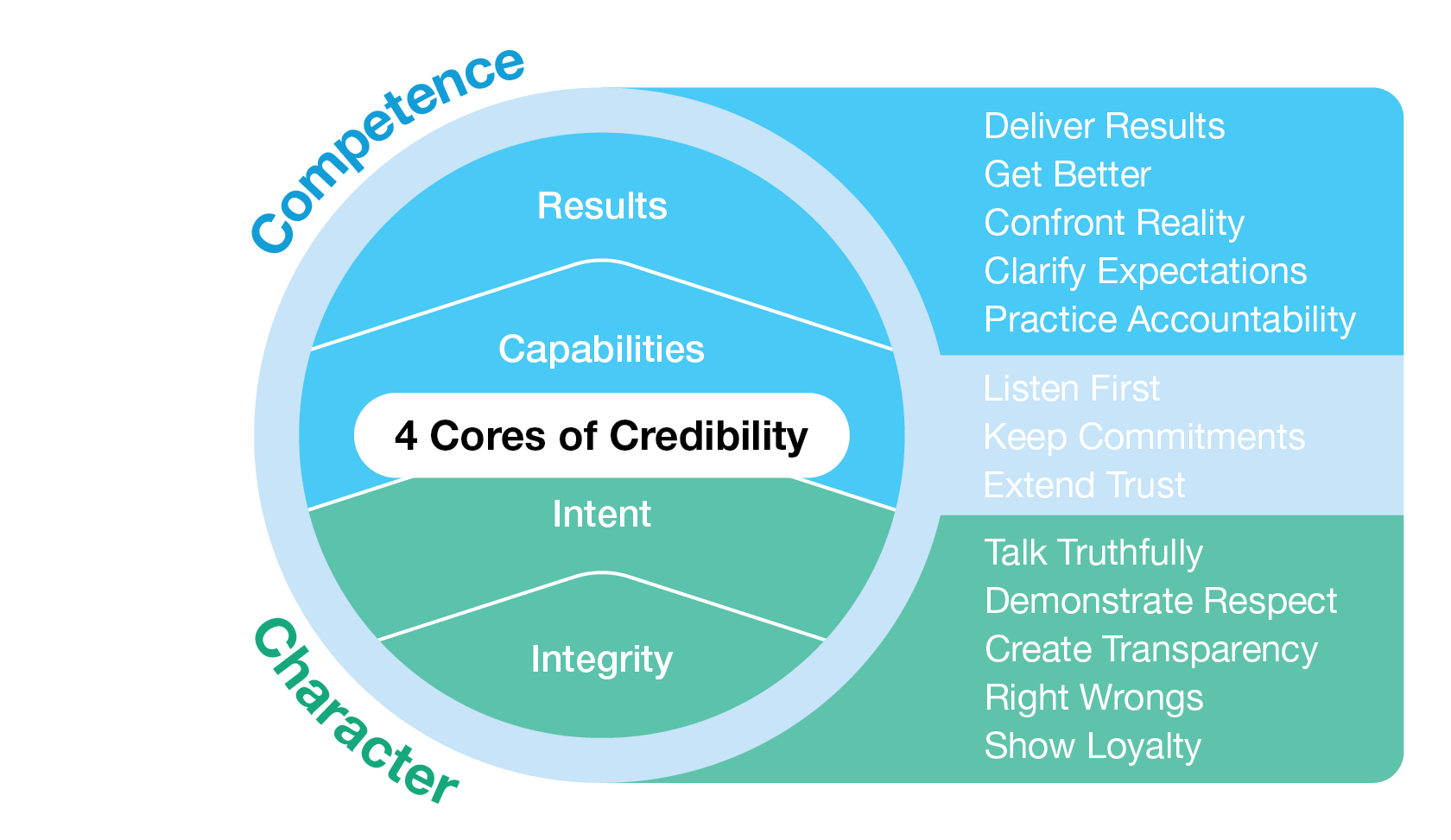 Working at the
Speed of Trust
1
Discussion Session Components
Kick-Off
Session 1 – (date)
The Case for Trust
Session 2 – (date)
Be a High-Trust Contributor
Session 3 – (date)
Extend, Restore, and Develop Trust
2
Working at the Speed of Trust
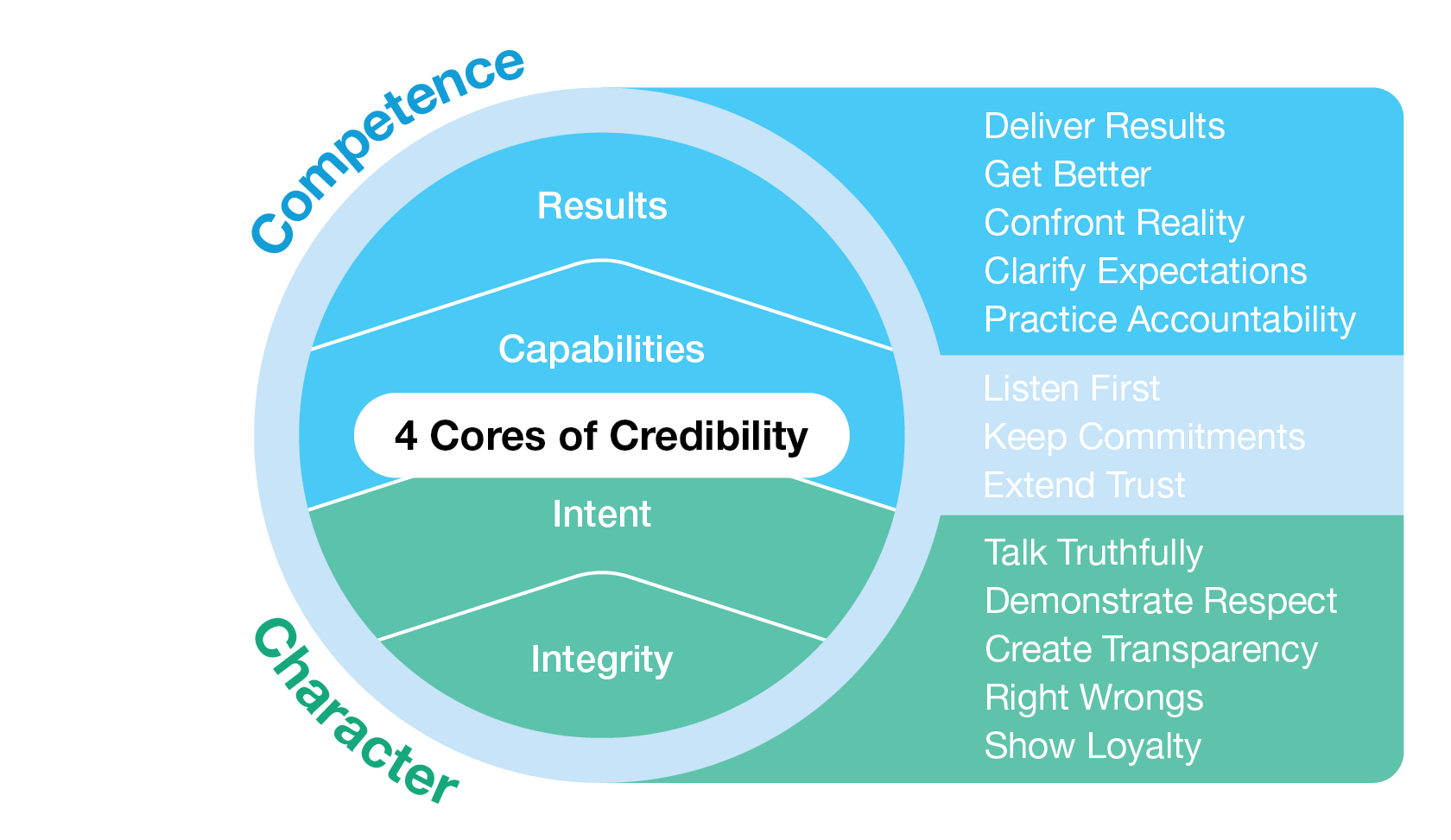 Kickoff
3
[Speaker Notes: You may want to create ground rules for the sessions.]
Purpose
Include the main purpose for the session, how will these skills improve their work and the business, what are your goals for the course and how will you measure success.  Share any information on how these skills and their work contributes to the larger organizational goals.
4
[Speaker Notes: Discussion leads complete this slide to provide the purpose of the session]
Participant Expectations & Actions
Access the Impact Platform and save url in your favorites
Complete 30-minutes of OnDemand content a week – tasks will be sent directly to your email and appear on your Impact Platform homepage. 
Complete tools and applications challenges as directed by course
Stay on track with the course, the platform will show your progress, you can always catch up if you fall behind! 
Attend 45-minute live session every two weeks 
Come to live sessions with completed tools and application challenges 
Prepare and present Capstone presentation (if applicable)
Engage and have fun!
5
[Speaker Notes: Review the actions and take questions.]
Working at the Speed of Trust
6- Week Flipped Classroom
Kick-off
On Demand Learning with Flipped Classroom Discussions
Optional Capstone Celebration
Week 2Reinforcement + Learning Lab
Week 3Be a High-Trust Contributor
Week 1The Case for Trust
Optional  Capstone/ Celebration
Kick-off Session
Live or Live Online
30-minutes of OnDemand training a week and live 45-minute discussions every two weeks.
Week 6
Reinforcement + Learning Lab
Week 5Extend, Restore, Develop Trust
Week 4 Reinforcement + Learning Lab
6
[Speaker Notes: Review the course timeline and add in the scheduled dates.]
Discussion Session Flow (45-minutes)
1
2
3
4
Introduction, the Why (5-minutes)
Core Principle/Mindset Shift/Learning 
Whole group discussion (5 min)
Review
Reflect 
Breakout or Individual Exercise (2-3 per group) (10 min)
Discuss 
Action
Core Principle/Mindset Shift/Learning 
Whole group discussion (5 min)
Review
Reflect 
Breakout or Individual Exercise (2-3 per group) (10 min) 
Discuss
Action
Key learnings & Next Steps (3-minutes)
7
[Speaker Notes: Walk through the standard flow of each session so participants know what to expect]
Capstone Presentation (optional)
Participants present to leadership after the course is complete
Purpose/Benefits: 
Participants share their key takeaways and how they will apply the new tools they’ve learned to their work
Instills deeper engagement and commitment to learning the tools and changing behavior
Participants gain exposure with leadership and celebrate their commitment to development
Generate interest from other leaders/departments  to participant in a future course
Timing: 
Capstones can be done right at the end of a course where learners will discuss their immediate takeaways that they will apply.  Or you can schedule them 1-2 months after the course is complete and have leaders report on what tools they’ve applied and how it’s impacted their work, team, organization.  
Presentations should only be about 7-10 minutes. 
Instructions: 
Choose 2 or 3 key learnings that were most impactful to you
Share how you’ve applied learnings with your team
Describe the impact from applying the tools on your team
Discuss any benefits these tools have to the entire organization
8
[Speaker Notes: Share capstone expectations or remove if you are not doing a capstone presentation.]
Discussion Sessions
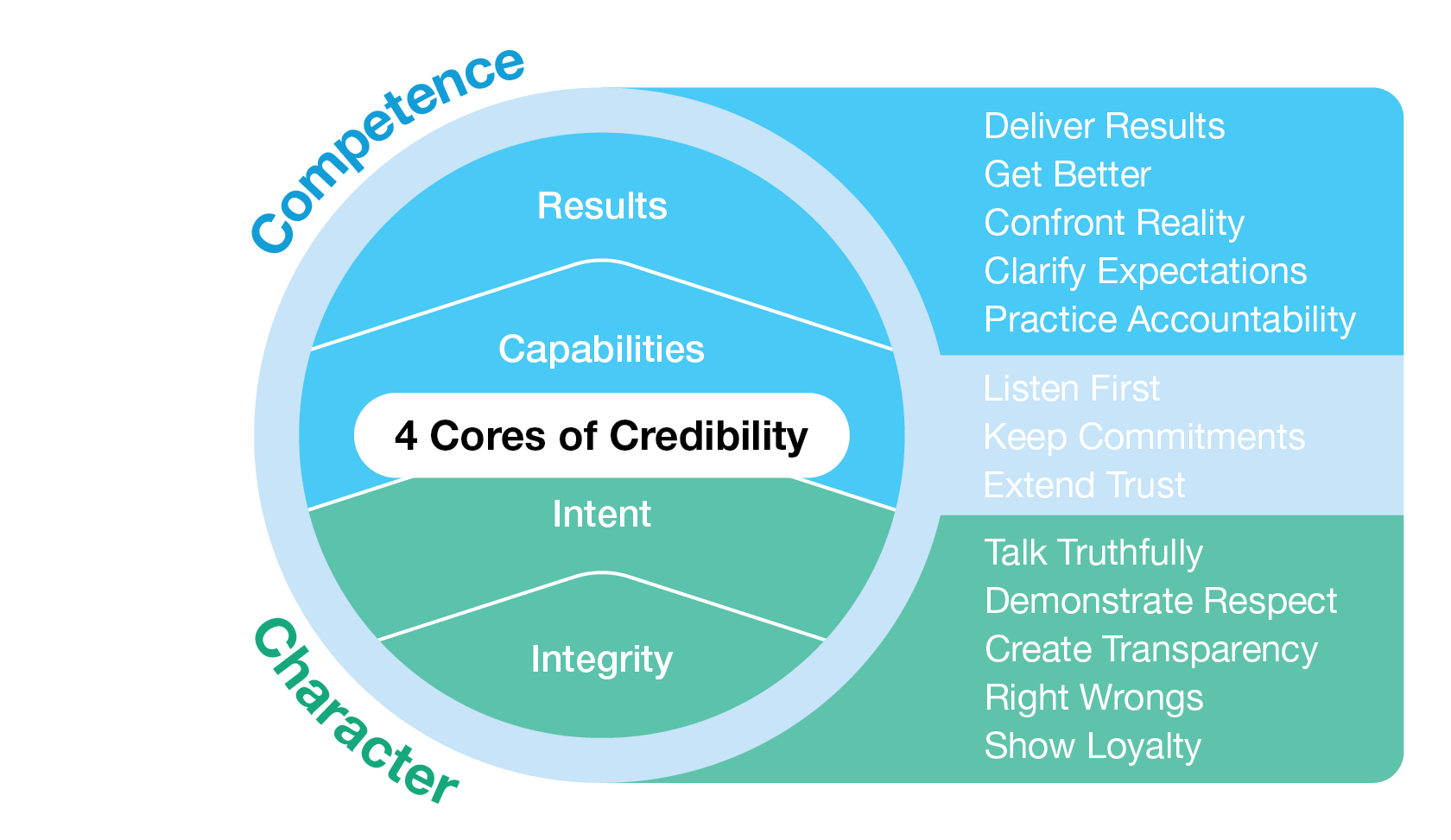 Discussion 
Sessions
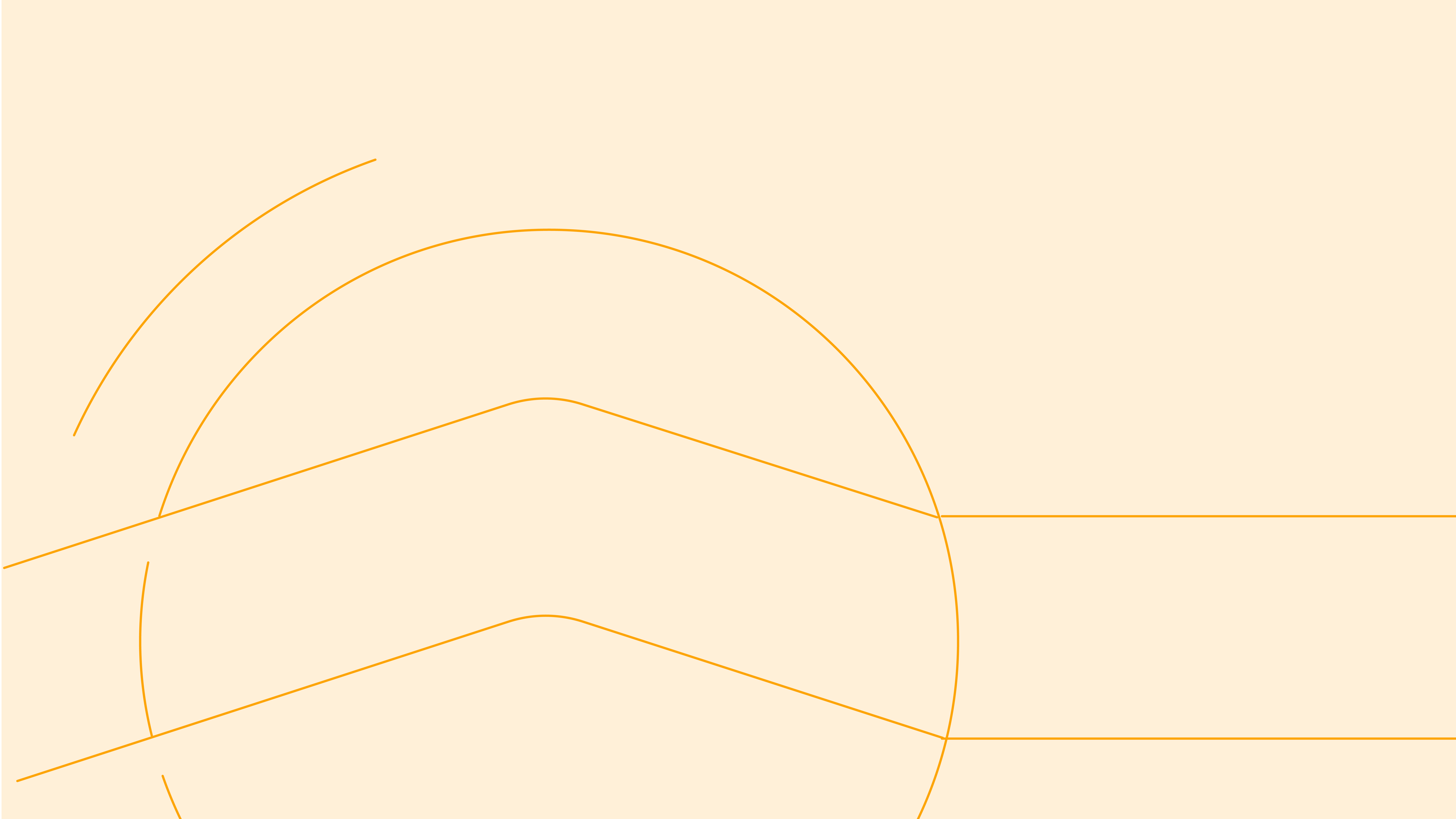 Working at the Speed of Trust
Module 1
The Case for Trust
The Case For Trust
Weeks 1 & 2 of OnDemand Course
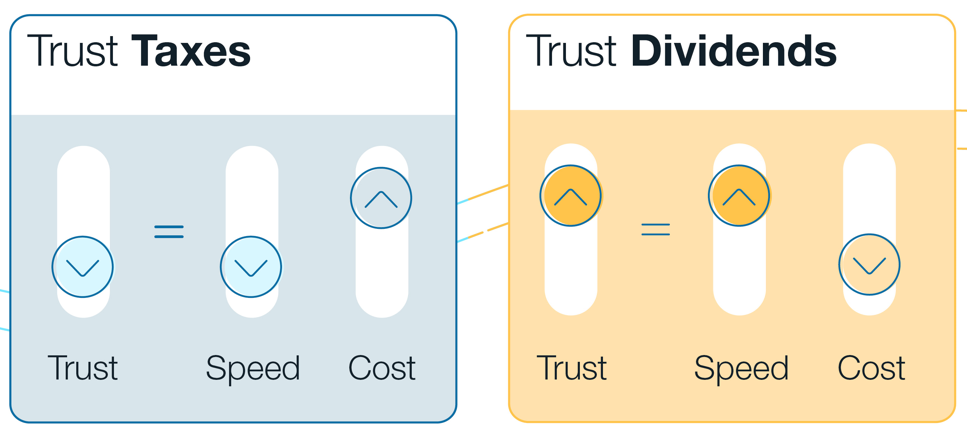 11
[Speaker Notes: Pre-Work: . Have participants come prepared with their downloaded responses 
Opening: Provide context for why they are taking this course. Reiterate the investment in their learning and tie to larger organizational initiatives
Introduction: Do not show visual  - Ask the Group What is Trust? 
Trust Taxes and Trust Dividends: Show the Trust Taxes and Trust Dividends visual  Ask the group – 
What is a Trust Tax?  Behaviors that slow down the speed of work.  What are some examples?  Hear from group
What is a Trust Dividend? Behaviors that speed of work and produce results.  What are some examples?]
The Case For Trust: Trust Taxes & Dividends
Application Challenge
Trust Taxes 
Toxic work environment 
Poor communication 
Disengagement 
Work in silos
Lack of creativity 
Low productivity

Trust Dividends 
Safe work environment 
Great communication 
High engagement
Collaboration 
Agility
Innovation
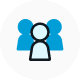 Breakout 2 – Groups of 3
Discussion Questions (5 - 10 Minutes)
What are some Trust Taxes that you’ve experienced in the past? 
Are there any Trust Taxes that you are unintendedly contributing to? 
What are some ways you can contribute to Trust Dividends?
12
[Speaker Notes: Opening:  We’re going to get into breakouts to discuss further, here are some examples of Trust Taxes and Dividends that we just discussed  
Breakout 2: (10 – 15 minuets)
Whole Group Debrief: (5-10 minuets) Who would like to share what they discussed and any insights they had?
Closing: Key takeaways and committed actions to next steps (hear from everyone if group is small or ask for a few if group is larger)]
The Case For Trust: 4 Cores of Credibility
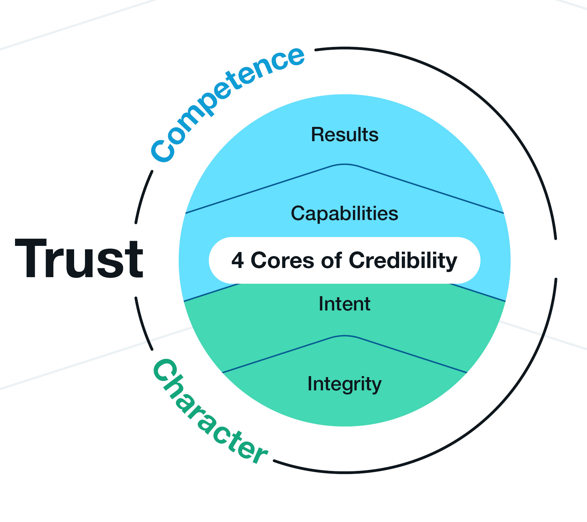 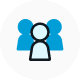 Breakout  1 – Pairs of 2
Discussion Questions (10-15 minutes) 
Did anything stand out to you while taking the 4 Cores of Credibility Self-Assessment? 
Describe the differences between your answers to the Self –Assessment vs the Team’s perception results. What insights did you have? 
What areas do you want to focus on improving and what’s your action plan?
13
[Speaker Notes: Opening: Don’t show visual – Who can remember the 4 Cores of Credibility?  Hear from the group and then share visual.  Ask for a definition of each of the 4 Cores of credibility from the group 
Integrity: Congruence, Humility, Courage
Intent: Motive, Agenda, Clarity
Capability: Talents, Attitudes, Skills, Knowledge, Style 
Results – Performance: Past, Current and Anticipated 
Breakout 1: (10 – 15 minutes) Remind the group to have their Self-Assessment downloaded and prepared
Whole Group Debrief: (5-10 minutes) Who would like to share what they discussed and any insights they had?]
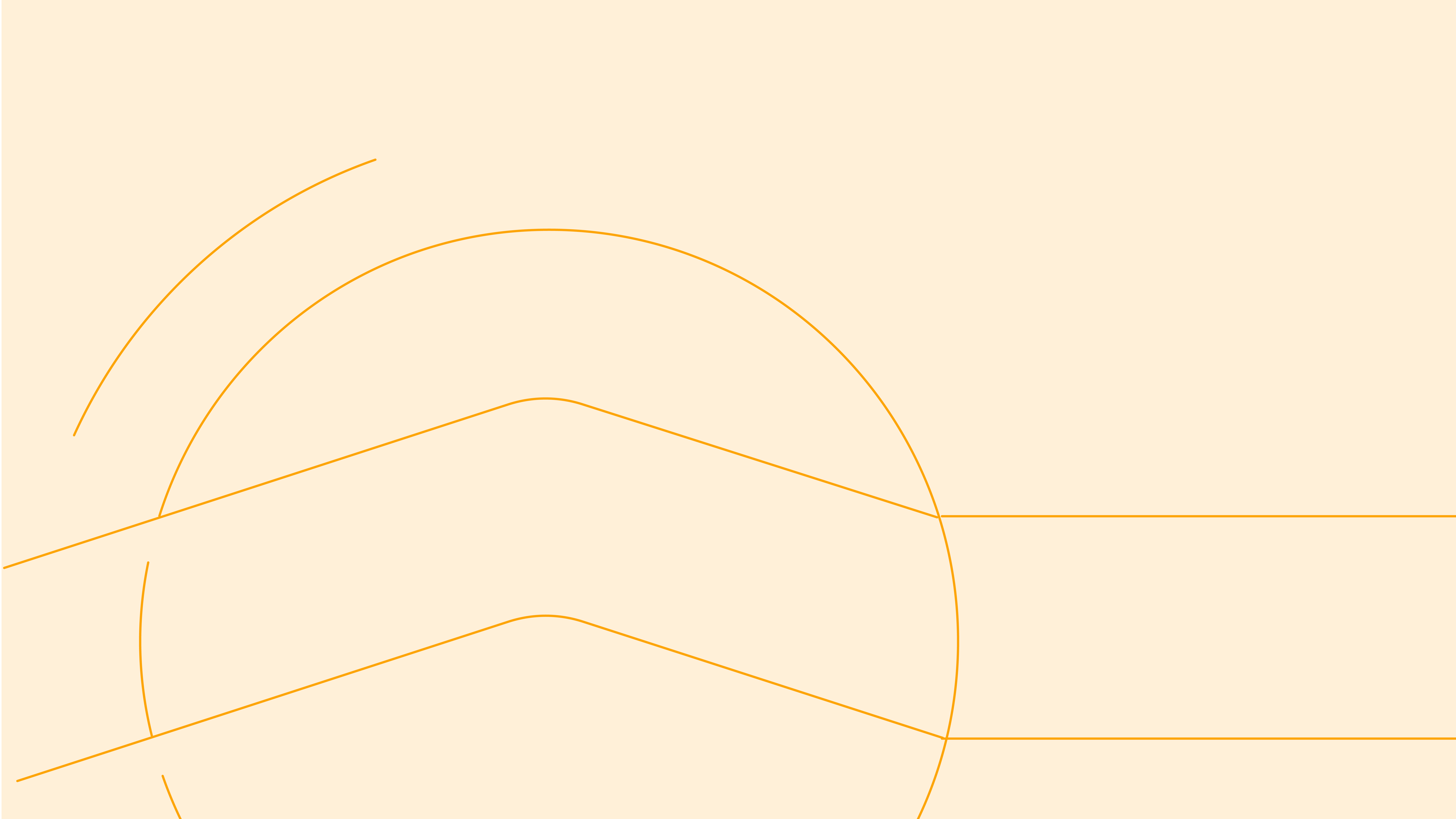 Working at the Speed of Trust
Module 2
Be a high-trust contributor
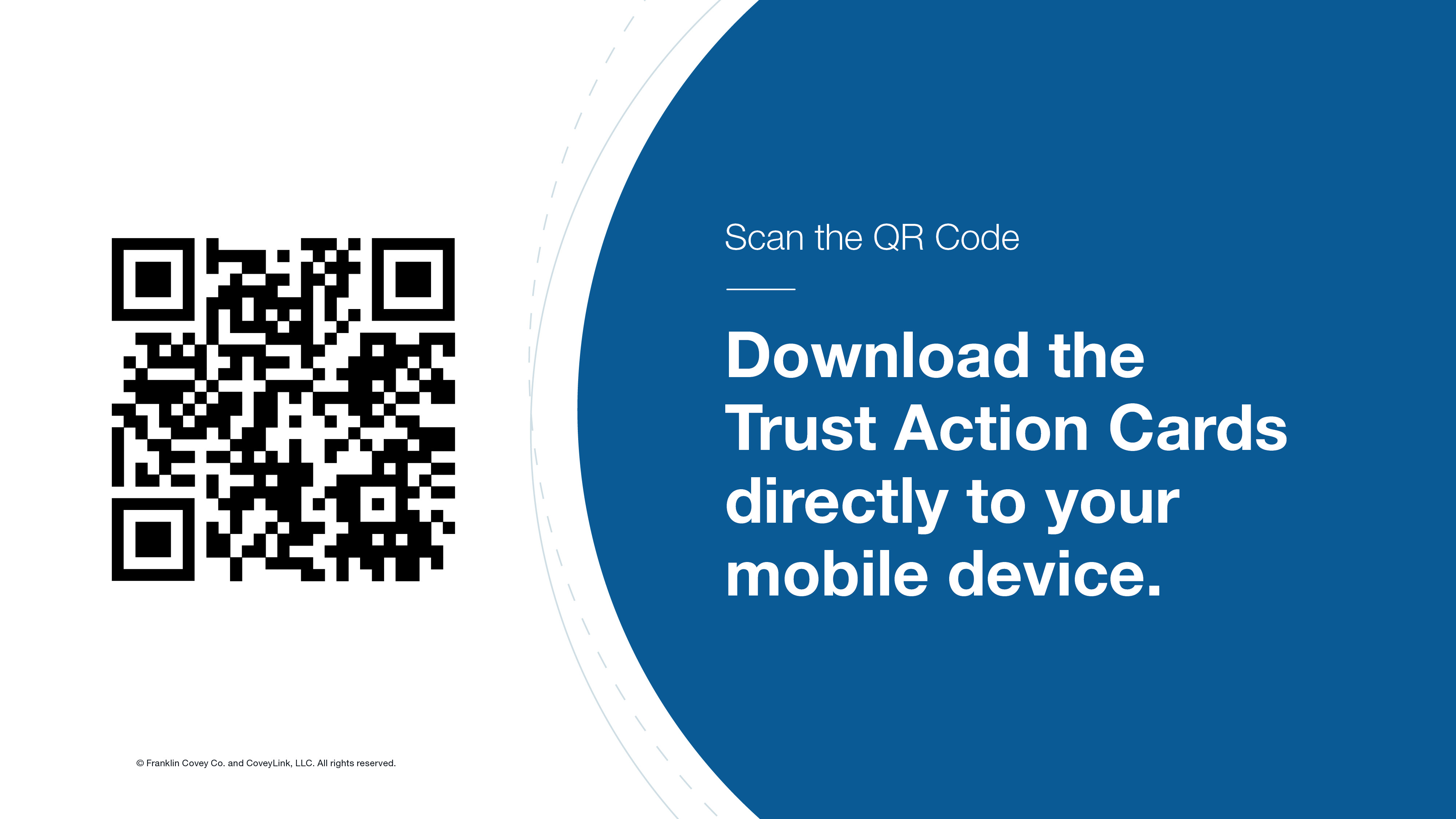 Be a High Trust Contributor
Weeks 3 & 4 of OnDemand Course
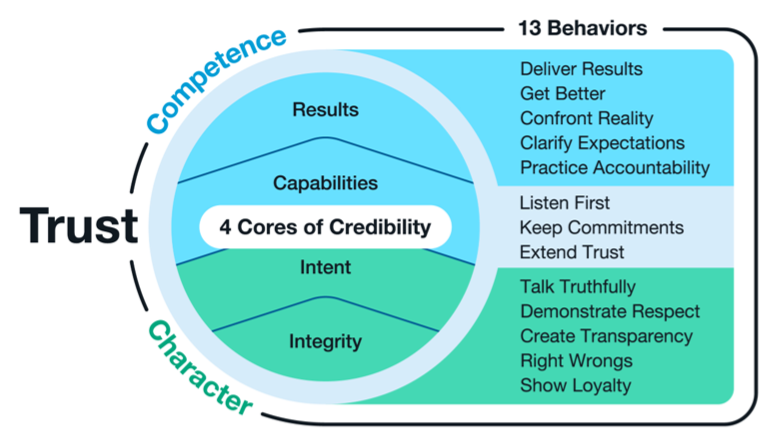 Do I trust myself?

Do I give others a person they can trust?
Effective Mindset:
I see potential when I look for it.
16
[Speaker Notes: Pre-Work: . Have participants come prepared with their downloaded responses from the OnDemand Course 
Introduction:  Look at the Trust Framework:  What does it mean to be a high-trust contributor? Hear from the group and ask for examples.    To be a high-trust contributor, we must answer 2 key questions: 
Do I trust myself 
Do I give others a person they can trust 
3.  High trust isn’t created by credibility alone; it also requires high-trust behavior. The 13 Behaviors of High Trust are listed on the right side of the Trust Framework. The five behaviors at the bottom of the list in the framework are associated with Character, the five at the top are associated with Competence, and the three in the middle are associated with both Character and Competence.]
4 Cores of Credibility
Pick one to focus on and discuss
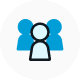 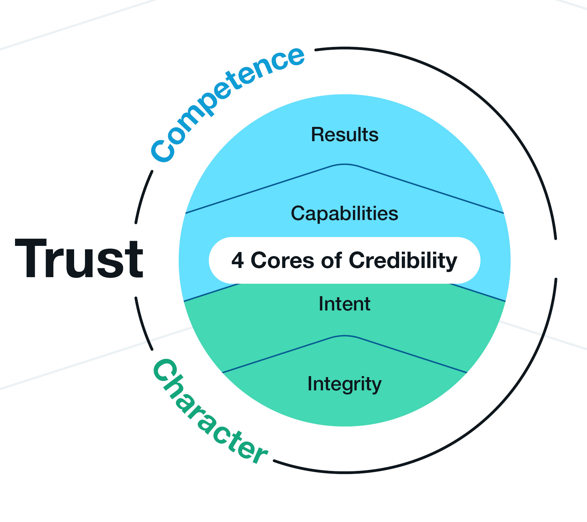 Breakout 2 – Groups of 3
Discussion Questions (10 Minutes)
Which if the 4 Cores of Credibility have you focused on the most and why? 
What have you noticed in yourself or others now that you are focusing on this Core of Credibility?
17
[Speaker Notes: Opening: In our last session you discussed which of the 4 Cores of Credibility you would focus on.  Now we’re going to break you in pairs to discuss what you’ve noticed about focusing on this area. 
Breakout 2: (10 minutes)
Whole Group Debrief: (5-10 minuets) Who would like to share what they discussed and any insights they had?]
Counterfeit Behaviors Application Challenge
What are counterfeit behaviors?
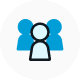 Behaviors that look like High-Trust Behaviors on the surface. But when we look closely, we see that they’re not quite authentic.
Breakout 1 -  Groups of 3 
Discussion Questions  (10 -15 minutes) 
Describe the counterfeit behavior(s) you noticed in yourself or others.
What high-trust behavior did you replace with the counterfeit behavior and what was the impact?
What are the keys to stopping Counterfeit behaviors?
Acknowledging that we all do them from time to time. 
Recognizing the situations in which we tend to Counterfeit.
Choosing High-Trust Behaviors in those situations instead.
18
[Speaker Notes: Opening: (don’t show answers) 
What is a Counterfeit Behavior?  Hear from the group and ask for examples. Counterfeit behaviors look like High-Trust Behaviors on the surface. But when we look closely, we see that they’re not quite authentic. Often, our Counterfeits are learned behaviors. We don’t usually use them to deceive or trick others, but we may use them to survive challenging situations
What are the keys to stopping Counterfeit Behaviors? Hear from the group and ask for examples
Acknowledging that we all do them from time to time. 
Recognizing the situations in which we tend to Counterfeit.
Choosing High-Trust Behaviors in those situations instead. 


Breakout 1: (10 – 15 minutes)
Whole Group Debrief: (5-10 minutes) Who would like to share what they discussed and any insights they had?]
Key Takeaways and Actions
19
[Speaker Notes: Closing: Ask the group what their key takeaways and committed actions are from their discussions.  Leverage the visual to promote discussion.]
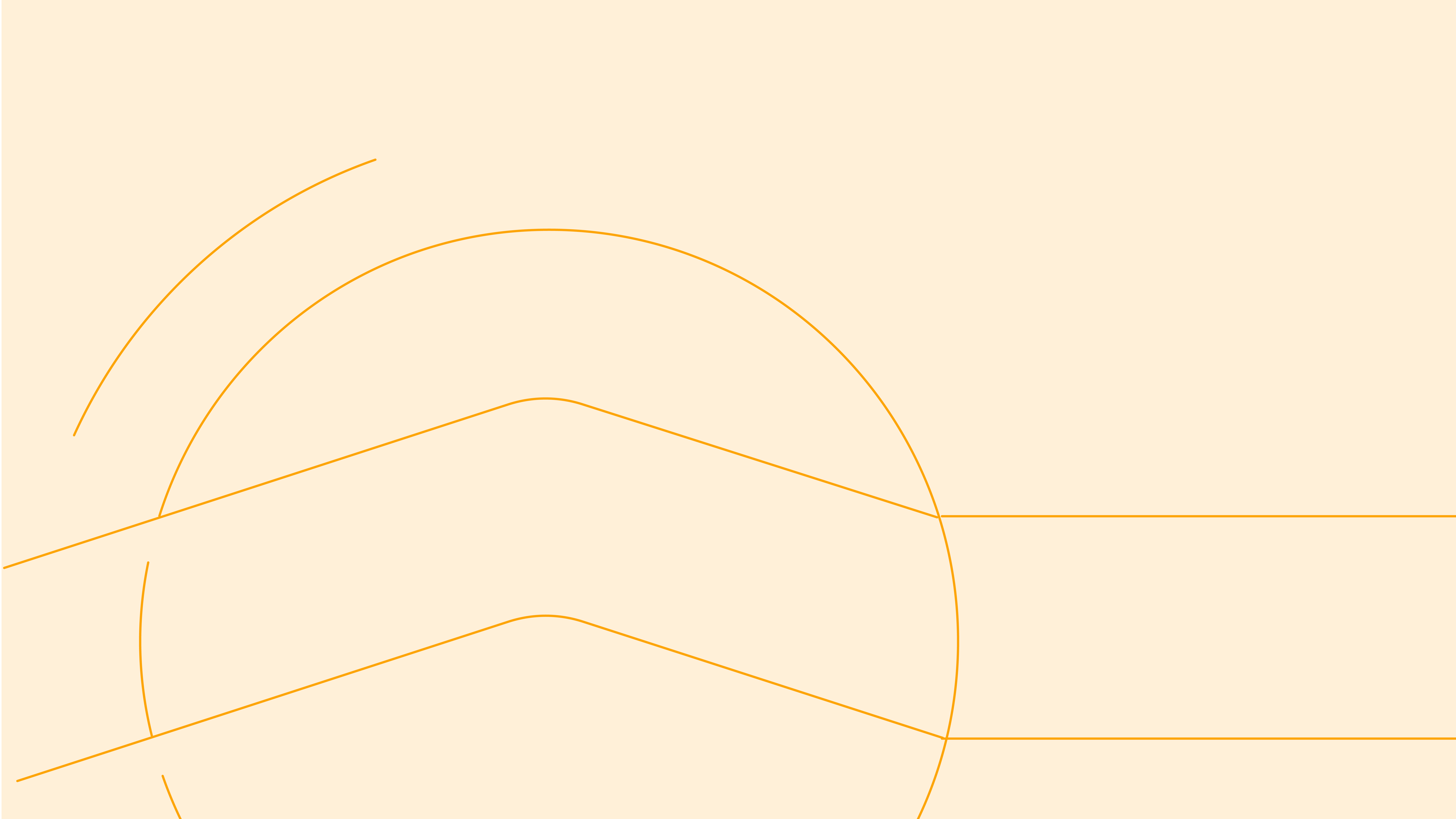 Working at the Speed of Trust
Module 3
Extend, Restore, and Develop Trust
[Speaker Notes: NOTE for Discussion Leads:  We’ve provided 3 exercises for each section of Extend, Restore, and Develop Trust.  You can choose only 2 exercises if you’d like to stay in the 45 min – 1-hour timeframe, or you can extend the session to include all three.]
Extend Trust
Weeks 5 & 6 of OnDemand Course
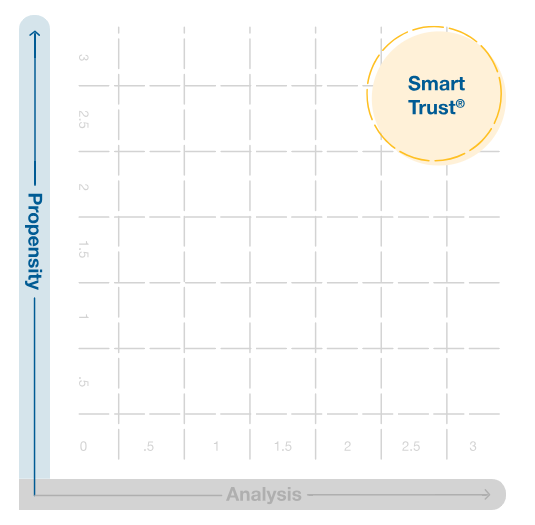 What is Smart Trust?
Extending Trust wisely, which depends on:
1. Propensity to Trust
Our past experiences
Our upbringing
Our temperament or personality
2. Analysis
Opportunity
Risk
Credibility
21
[Speaker Notes: Pre-Work: Have participants come prepared with their downloaded responses from the OnDemand Course,
Introduction: What is Smart Trust? Hear from the group and ask for examples.  You do not need to Extend Trust unconditionally to everyone.  We want to Extend Trust wisely, which is called Smart Trust.  To decide whether to Extend Trust depends on two components.  
Propensity to Trust:  Or willingness to Trust others.  Propensity  to trust is influenced by: 
Our past experiences: whether we've had positive or negative experiences trusting others.
Our upbringing: whether we were taught or raised to be suspicious or trusting.
Our temperament or personality: whether we are naturally more trusting or suspicious.
Analysis: Helps us to move out of fear or threat-based reactions into clearer thinking 
Opportunity: What are the expected outcomes for the situation and the person you may Extend Trust to? For example, trusting a colleague to help you with a project could be an opportunity for the project to succeed and for you and your colleague to strengthen your relationship.
Risk: What is at stake? If you're on a team that's building a spaceship, and you're partnered with an inexperienced person to design the engine, both the risk and cost of failure would be very high.
Credibility: We've learned a way to evaluate a person's credibility. What is it?]
Extend Trust Talk
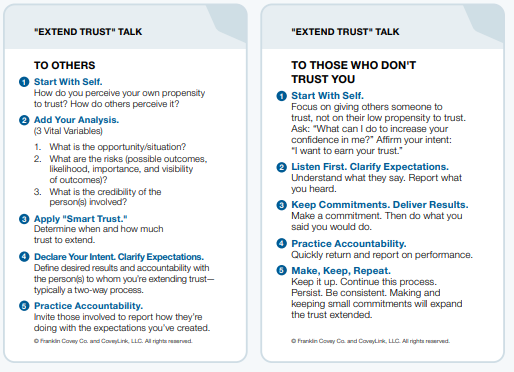 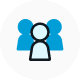 Breakout 1 -  Groups of 3 
Discussion Questions  (10 -15 minutes) 
Have you identified a person that you want to Extend Smart Trust with?  
What steps are you going to take to Extend Trust with this individual? 

     Individual names can remain anonymous
22
[Speaker Notes: Opening: Once you decide to Extend Smart Trust, you prepare for a Extend Trust Talk.  What stands out to about the Extending Trust Talk template?   Anything unclear? 
Breakout 1: (10 – 15 minutes) OPTION: You can change Discussion Questions portion to a Role Play 
Whole Group Debrief: (5-10 minutes) Who would like to share what they discussed and any insights they had?]
Restore Trust
Weeks 5 & 6 of OnDemand Course
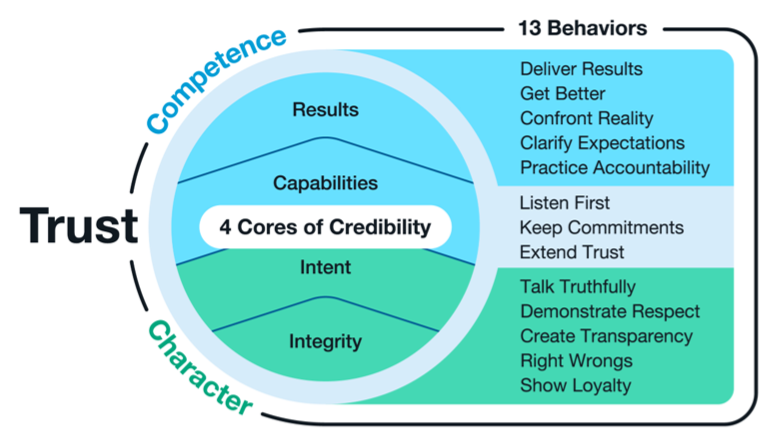 What are some ways you can lose trust?
What are some ways you can Restore Trust?
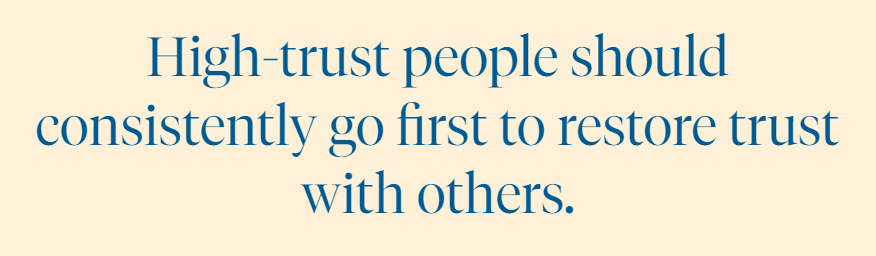 23
[Speaker Notes: Introduction:  
What if you had trust and lost it?  Mistakes happen and many times, losing trust is accidental.  What are some ways that you can lose trust with another person? Hear from the group and ask for examples. 
What are some ways you can Restore Trust? Hear from the group and ask for examples. 
Reiterate how High-trust people should consistently go first to restore trust]
Restore Trust
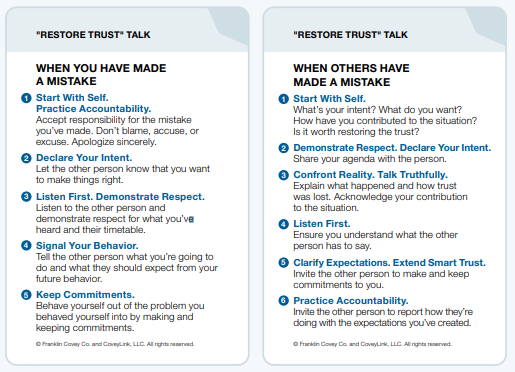 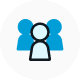 Breakout 1 -  Groups of 3 
Discussion Questions  (10 -15 minutes) 
Have you identified a person that you want to Restore Trust with?  
What steps are you going to take to Restore Trust with this individual?  

     Individual names can remain anonymous
24
[Speaker Notes: Opening: once you decide to Restore Trust, you can prepare for a Restore Trust Talk.  What stands out to about the Restore Trust Talk template?   Anything unclear? 
Breakout 1: (10 – 15 minutes) OPTION: You can change Discussion Questions portion to a Role Play 
Whole Group Debrief: (5-10 minutes) Who would like to share what they discussed and any insights they had?]
Develop Trust
Weeks 5 & 6 of OnDemand Course
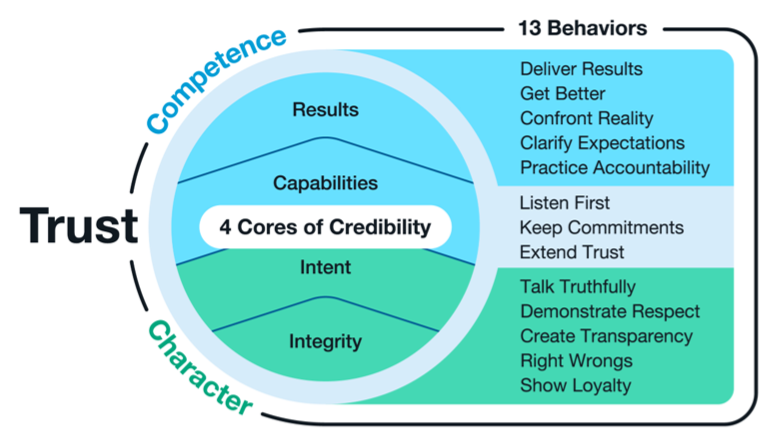 What’s the difference between Developing Trust and Restoring Trust?
What are some ways you can Develop Trust?
Start with Self
Declare Your Intent
Listen First
Create Transparency
Keep Commitments
Practice Accountability
25
[Speaker Notes: Introduction:  
What’s the difference between Developing Trust and Restoring Trust? Hear from the group and ask for examples. Developing trust is building trust with a new person or maintaining and growing trust with others.

What are some ways you can Develop Trust? Hear from the group and ask for examples. 
Reiterate how High-trust people should consistently go first to restore trust]
Develop Trust
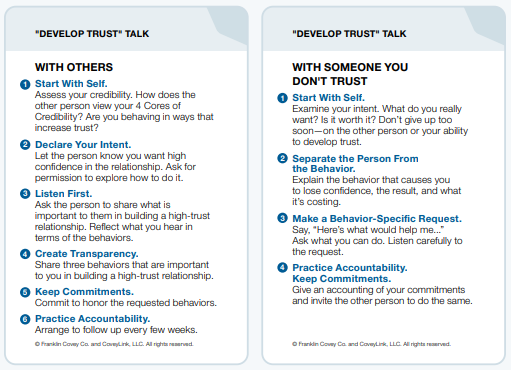 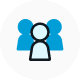 Breakout 1 -  Groups of 3 
Discussion Questions  (10 -15 minutes) 
Have you identified a person that you want to Develop Trust with?  
What steps are you going to take to Develop Trust with this individual?  

     Individual names can remain anonymous
26
[Speaker Notes: Opening: once you decide to Develop Trust, you prepare for a Develop Trust Talk.  What stands out to about the Develop Trust Talk template?   Anything unclear? 
Breakout 1: (10 – 15 minutes) OPTION: You can change Discussion Questions portion to a Role Play 
Whole Group Debrief: (5-10 minutes) Who would like to share what they discussed and any insights they had?]
Extend, Restore & Develop Trust
Key Trust Mindsets
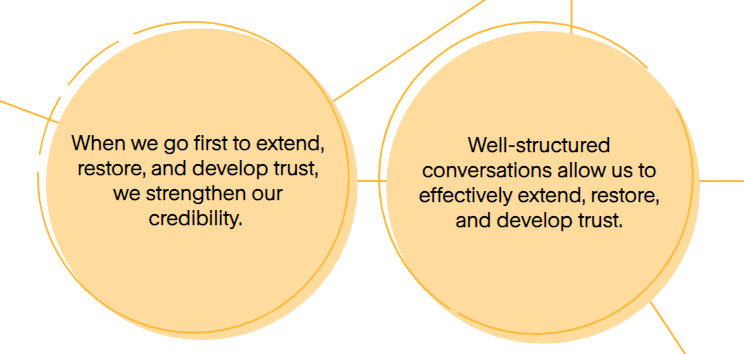 27
[Speaker Notes: Closing: Ask the group what their key takeaways and committed actions are from their discussions.  Leverage the visual to promote discussion.]
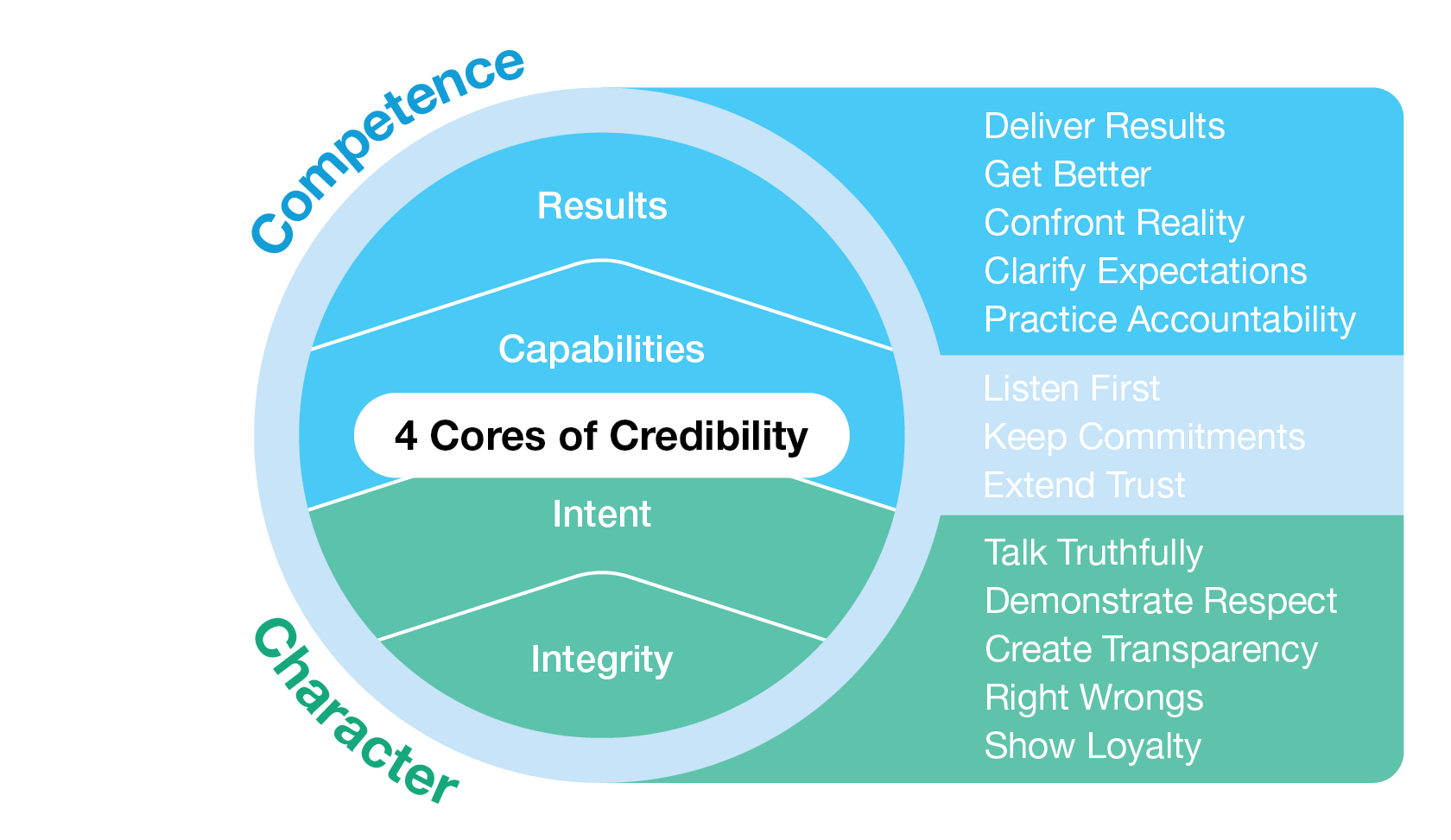 Celebrate!
28
[Speaker Notes: It’s important to acknowledge the hard work of the participants and ignite excitement to continue to apply their learnings to their work. Some options are below:
 
A short capstone presentation on how they will apply learnings.  Audience can be their internal team or a larger group of leaders.  
Capturing key learnings in a deck and re-visiting in team meetings for updates on how application is going. 
Call out the participants on a larger team call for their great work and improvements based on learnings. 
Provide gift cards to participants to get lunch or a small gift]